Перемещения во времени
Подготовила 
студентка группы Г-21 
Журавлева А., 2013 г
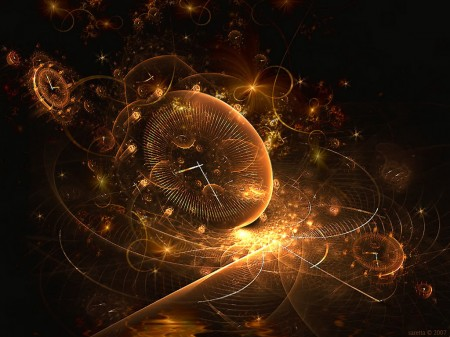 Время – это скорость изменения Вселенной
Человек способен воспринимать окружающий мир в трех измерениях – длина, ширина и глубина. Время же дополняет эту партию как самое важное четвертое измерение. 

Время не существует без пространства, пространство не существует вне времени
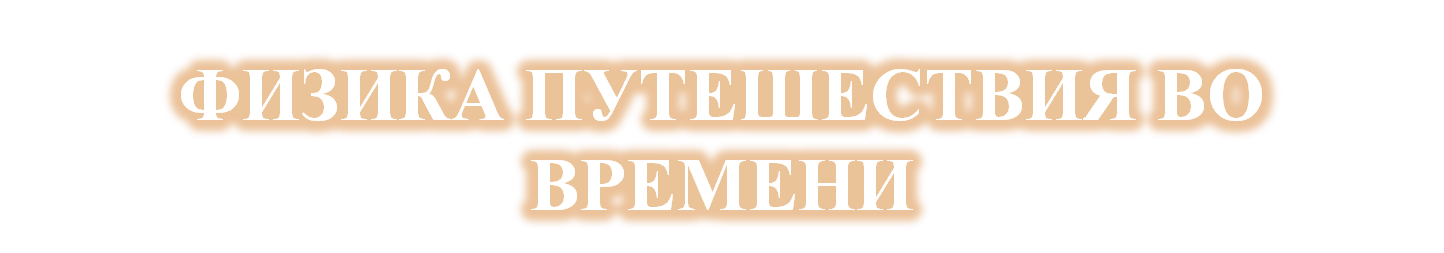 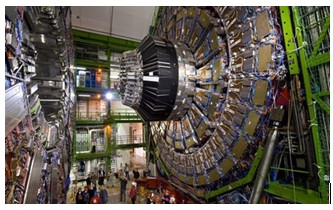 Магнетрон
Космонавт Сергей Крикалёв – человек, в общей сложности проведший больше всего времени на орбите: 803 дня 9 ч и 39 мин – переместился в будущее всего на 0,02 с.
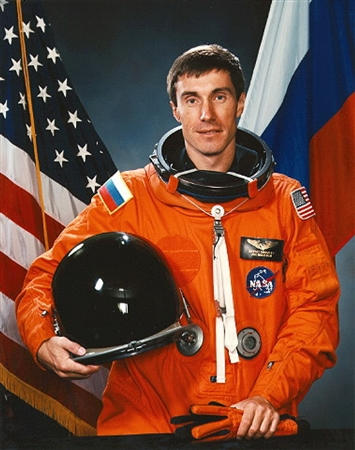 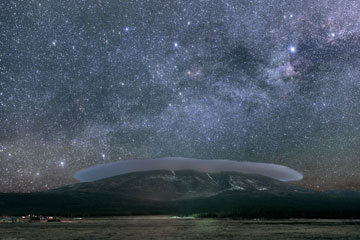 Гравитационное замедление 
времени
На орбите время течет быстрее.
Гравитация искривляет пространство-время, и астрономы используют это следствие, когда изучают свет, проходящий вблизи массивных объектов
Скорость движения тоже играет важную роль в скорости течения нашего времени.
Черные дыры и кольца Керра
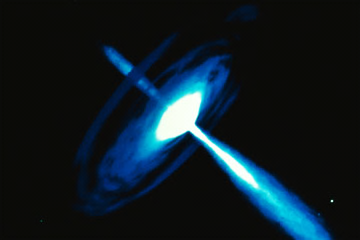 В 1963 г. новозеландский математик Рой Керр предложил первую реалистическую теорию вращающейся черной дыры.
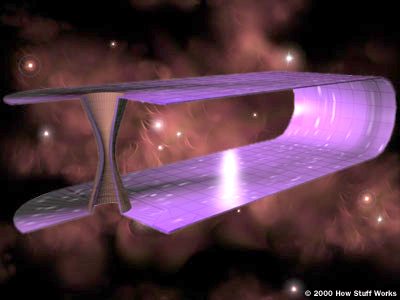 Искривление пространства-времениКротовые норы (червоточины)
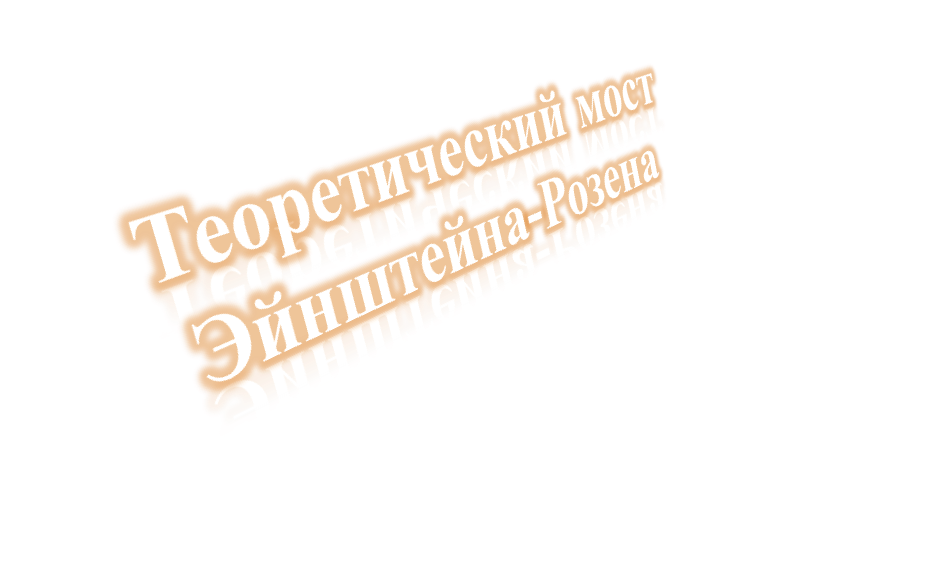 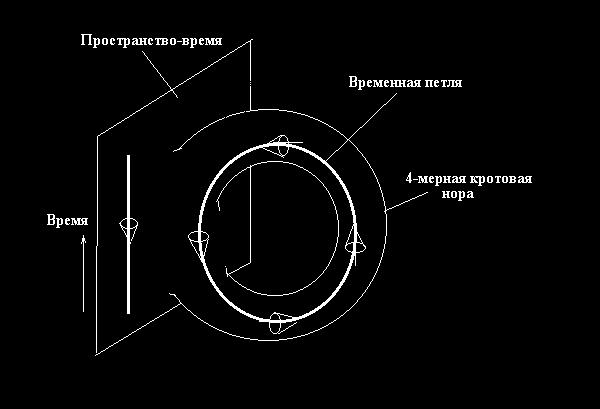 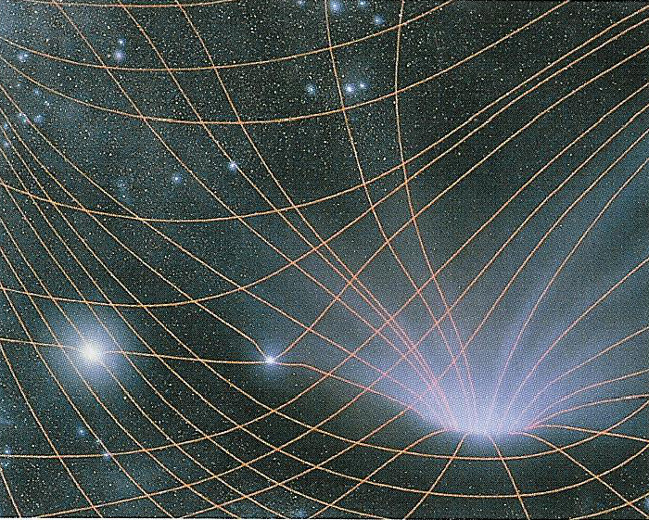 Космические струны
Состоят из особого вида вещества, чистой энергии некоторых полей, которые объединяют электромагнитные, слабые и ядерные взаимодействия
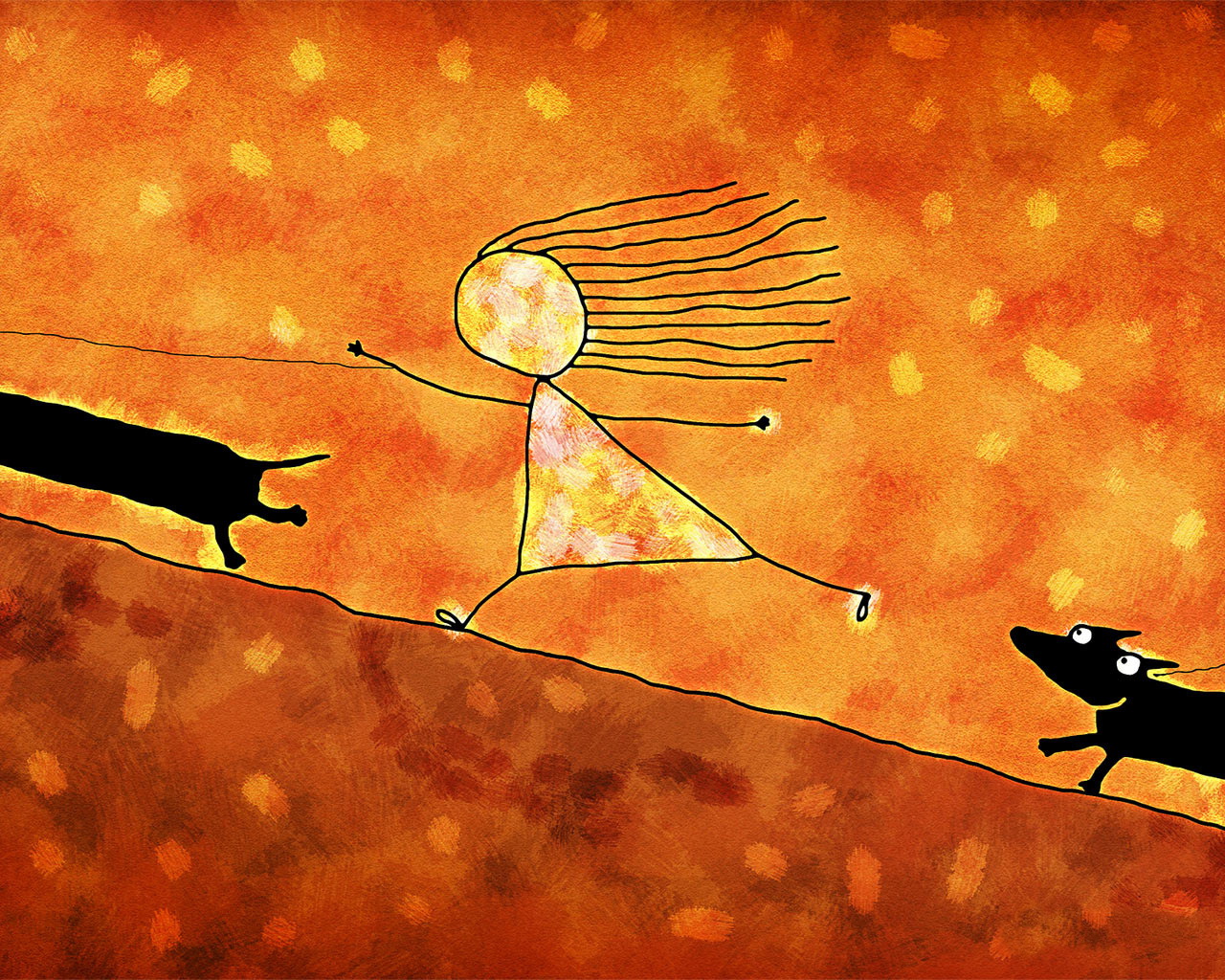 Квантовое доказательство возможности путешествия во времени
Физик Ричард Фейнман получил Нобелевскую премию за изучение взаимодействия фотонов и электронов – квантовая электродинамика.
Парадоксы путешествий во времени
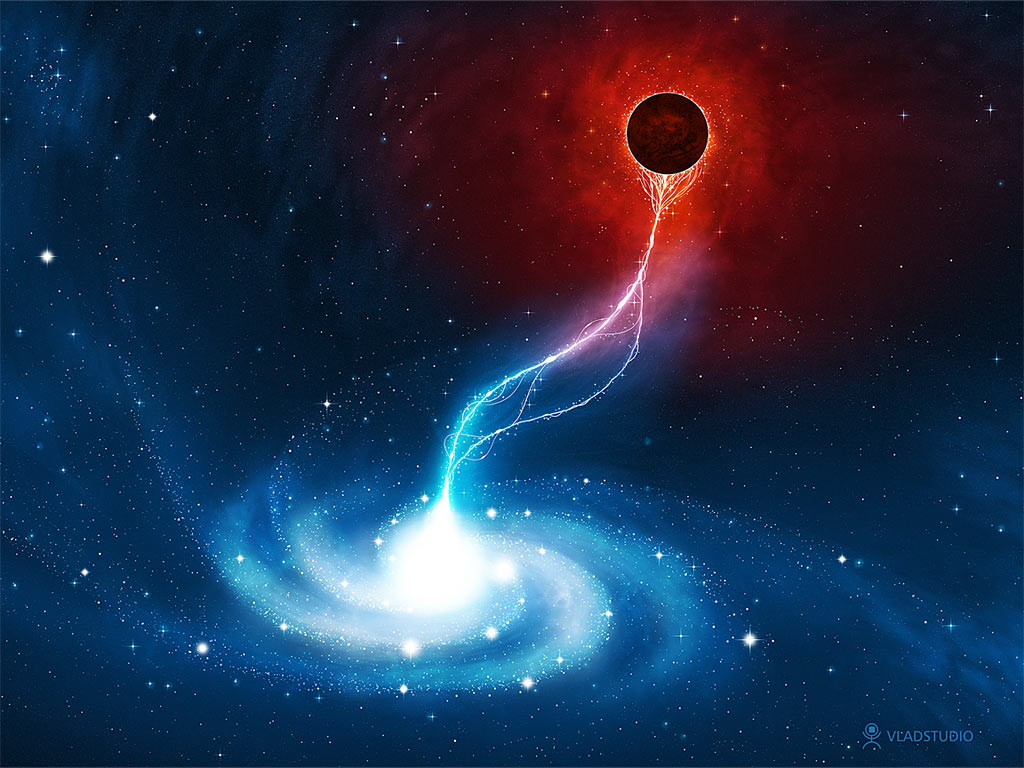 Пятое измерение – 
параллельные жизни, 
протекающие в параллельных мирах.